Kraji bivanja in dela
udeležencev mobilnosti
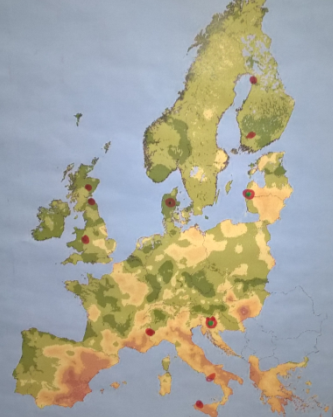 Erasmus+
 KA1: Mobilnost šolskega osebja
INOVACIJE V ŠOLSTVU
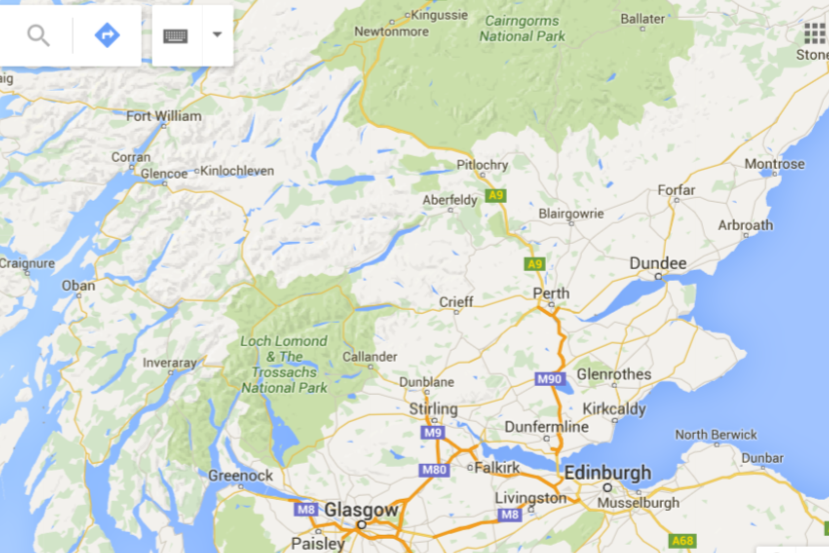 OUTDOOR LEARNING
Škotska, april 2016

Katarina Vodopivec Kolar
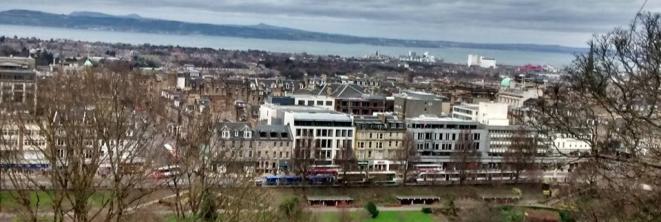 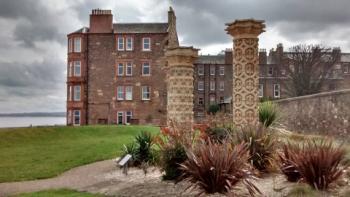 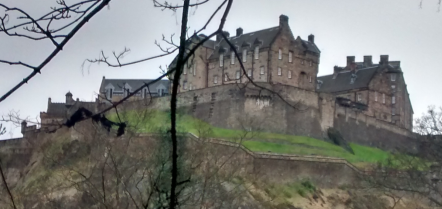 EDINBURG
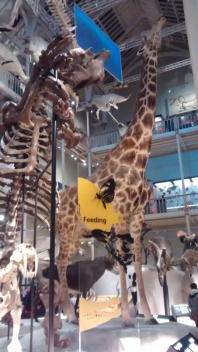 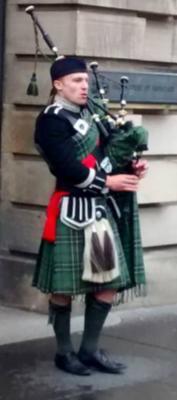 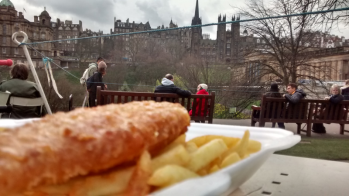 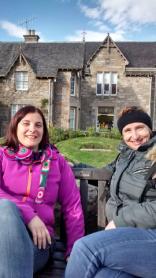 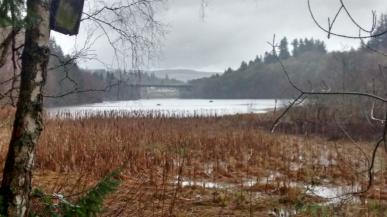 PITLOCHRY
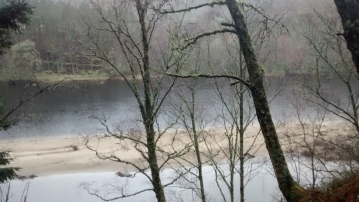 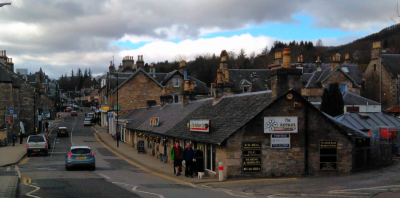 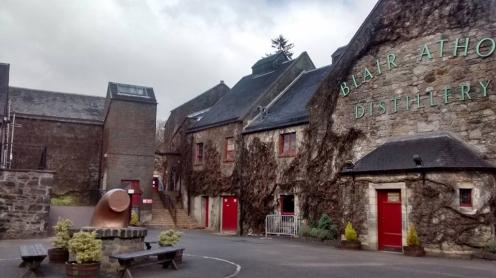 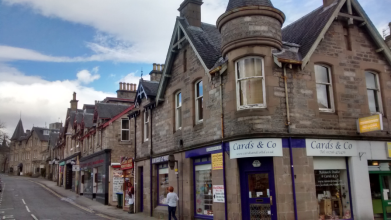 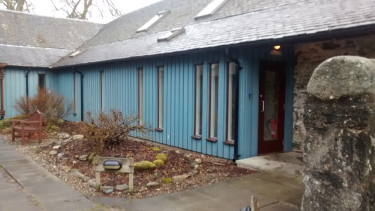 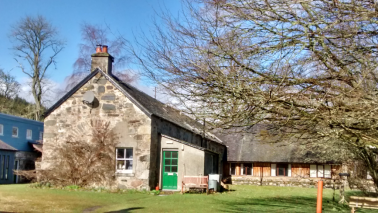 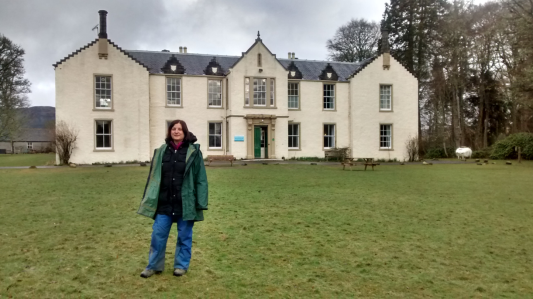 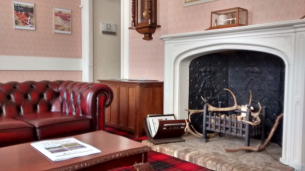 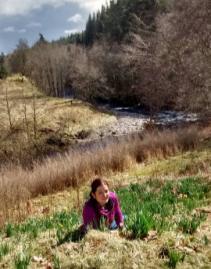 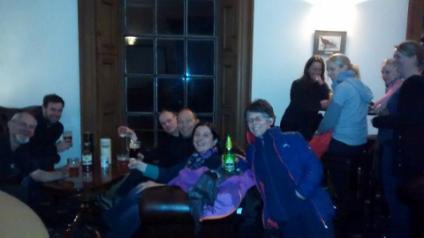 KINDROGAN
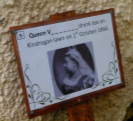 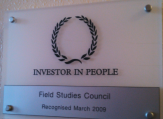 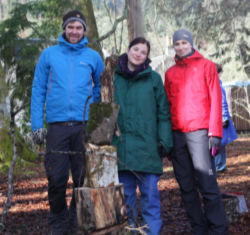 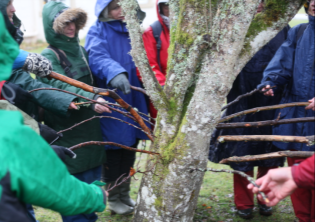 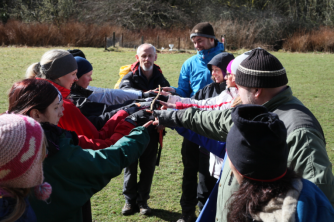 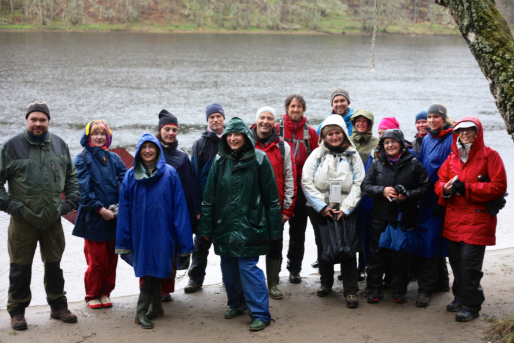 DOŽIVLJANJE NARAVE
(ROKA-SRCE-GLAVA)
sluh, vid, tip

naravne umetnine
povezava: MANDALA 
jaz – narava
sodelovanje
OUTDOOR LEARNING
Škotska, april 2016
TERENSKO
RAZISKOVANJE

(znanstveni 
pristop)
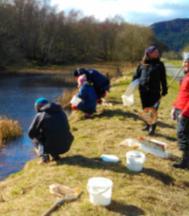 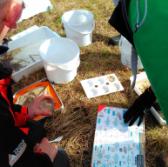 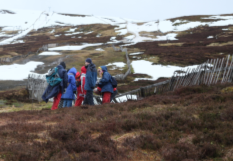 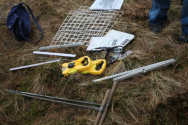 https://www.thinglink.com/scene/775386675445497858#
Delavnica na prostem:ROKA: DOŽIVLJANJE NARAVE Z RAZLIČNIMI ČUTILI
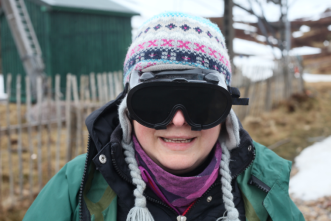 VID:
KAMERA / KAMERMAN
RISENJE Z ZAPRTIMI OČMI

SLUH:
SKICIRANJE ZVOKOV V NARAVI
KAKO ŽIVALI ZAZNAVAJO ZVOK?

VONJ:
KOKTAJL VONJAV
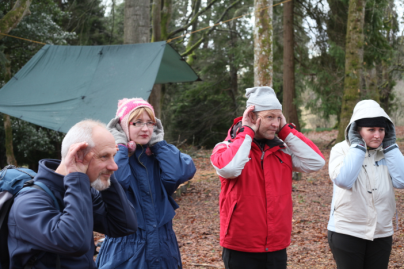 Delavnica na prostem:ROKA:
NARAVNE UMETNINE
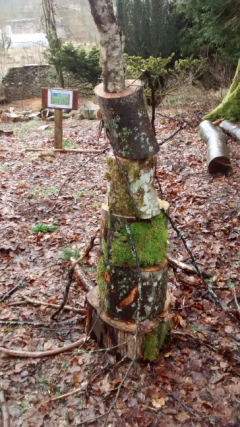 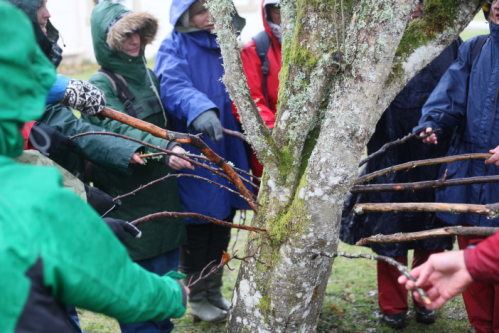 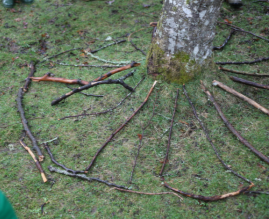 MANDALA

3 nivoji kroga:
jaz, 
ožje okolje,
širše okolje.
Skupina na podlagi določenega zapisa oblikuje umetnino iz naravnih materialov ter jo pojasni.
Delavnica na prostem:SRCE: KAKO SE POČUTIM V NARAVI?
Vsak posameznik si v gozdu izbere miren kotiček in se par minut popolnoma umiri na izbranem mestu (meditacija).

Posameznik poskuša razbrati, kakšne občutke mu izbrani kotiček v gozdu izzove in to opiše kot:
IZBRAN PRIDEVNIK OBČUTKA,
IZBRAN OPIS KOTIČKA,
IZBRANA LEPA MISEL.



Naključno se zberejo po 3 posamezniki in si delijo svoje opise občutkov.
Iz vseh besed poskušamjo oblikovati SKUPNO POVED.

Celotna skupina predstavi vse povedi – NASTANE POEZIJA V GOZDU!
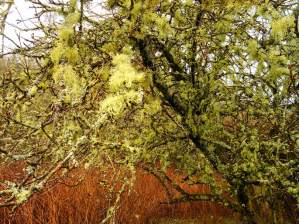 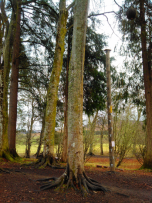 Delavnica na prostem:GLAVA: RAZISKOVANJE V NARAVI
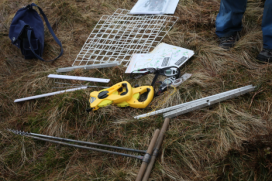 BIOTSKA PESTROST NA IZBRANEM KVADRANTU
Izmeriš dva enaka kvadranta na dveh različnih območjih
Kvantitativno: šteješ različne reprezentativne rastline, primerjava – ugotavljanje vzrokov za razliko,
določanje rastlin z določevalnimi ključi, 
merjenje različne lastnosti zemlje, zraka, vodnatosti…, učenje o neživih dejavnikih okolja na izbranem območju,
primerjava naravnih in umetnih ekosistemov, degradiranih in neokrnjenih terenov …

VZORČENJE ORGANIZMOV V STOJEČI IN TEKOČI VODI
Nabiranje organizmov ter določanje z določevalnimi ključi.
BIOINDIKACIJA onesnaženosti vodnega vira s prisotnostjo reprezentativnih organizmov (slikovni določevalni ključi).
Meritve neživih dejavnikov vode (temperatura, pH, prisotnost nitratov, fosfatov, … pribor: kovček za določane kvalitete vode).
Pomen ustreznega vračanja organizmov v naravno okolje.
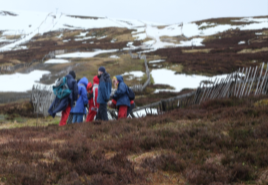 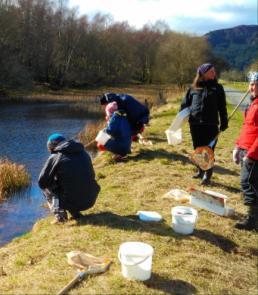 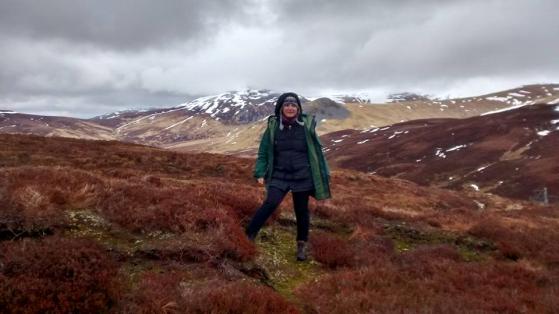 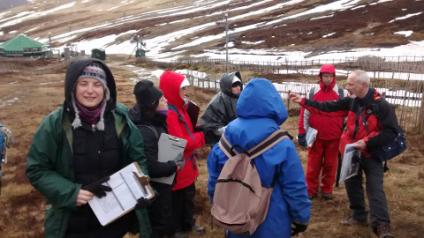 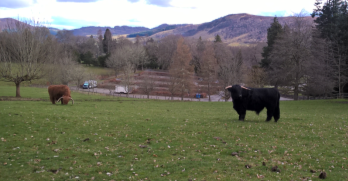 ŠKOTSKO VISOKOGORJE
Ekskurzija, terensko raziskovanje
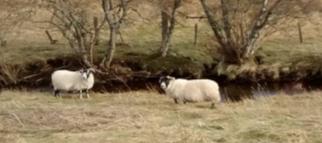 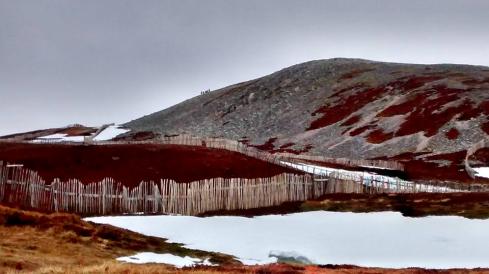 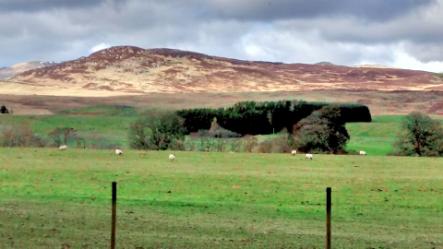 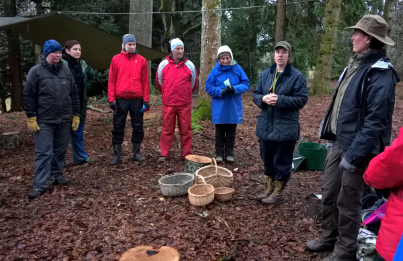 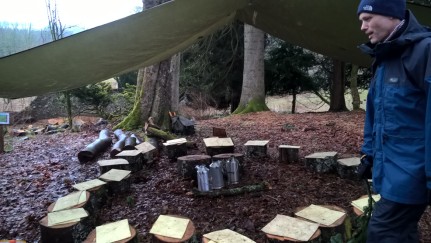 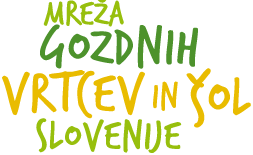 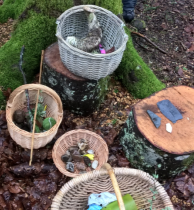 FOREST SCHOOL
Preživetje v naravi, uživanje v naravi
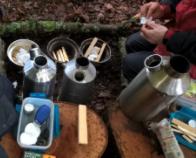 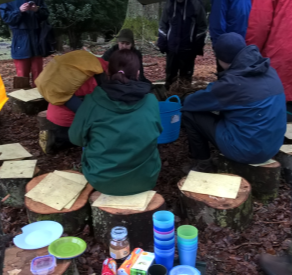 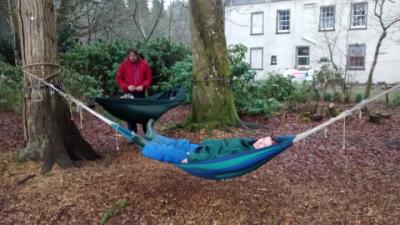 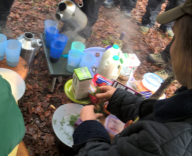 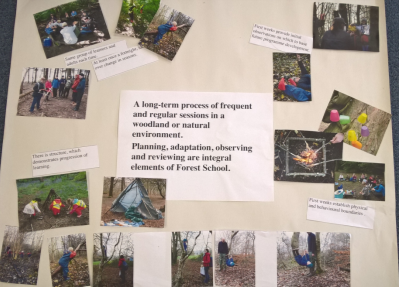 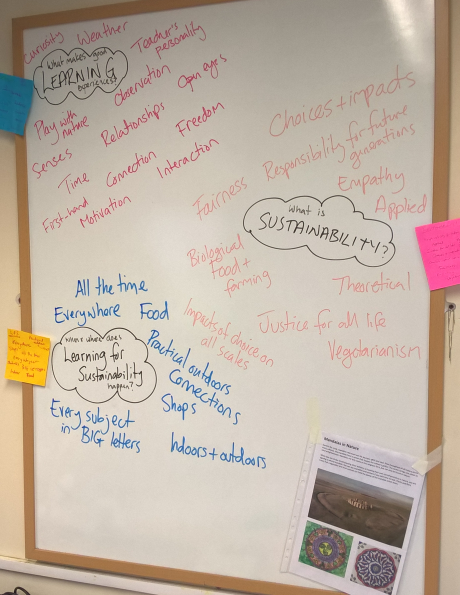 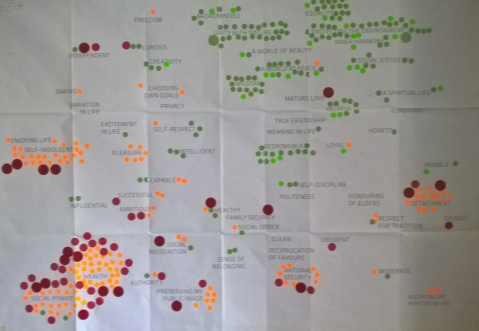 PLAKATI V UČILNICI
Trajnostni razvoj.
Vrednote, ki jih pouk v naravi zastopa.
SODELOVALNO UČENJE
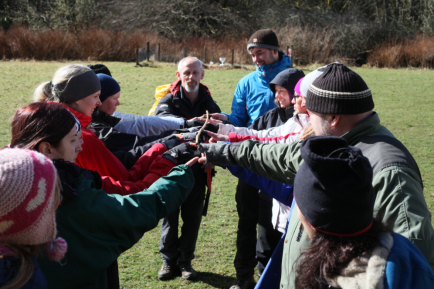 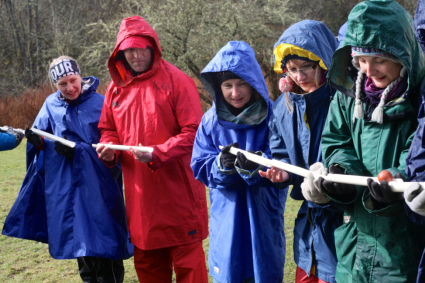 PALICA IN PRST
Skupina naj s prstom počasi postavi palico na tla.
ŽOGICA IN ŽLEB
Skupina naj prenese žogico na neko razdaljo v najkrajšem možnem času.
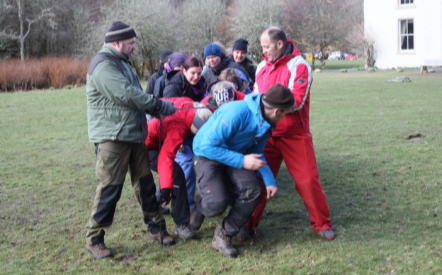 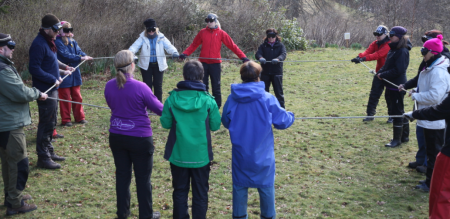 KVADRAT IN ENAKOSTRANIČNI TRIKOTNIK
Skupina naj z zavezanimi očmi oblikuje kvadrat ali enakostranični trikotnik iz vrvi.
NAJHITREJE SKOZI PNEVMATIKO
Skupina naj ugotovi, kako najhitreje vsi pridejo skozi pnevmatiko.
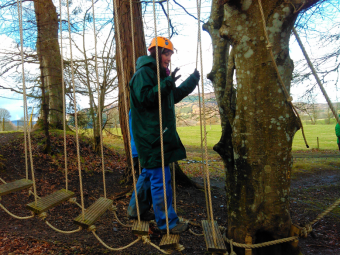 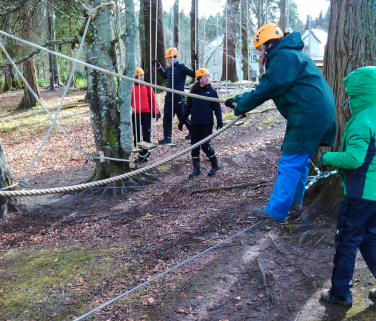 adrenalinsko
SODELOVALNO UČENJE
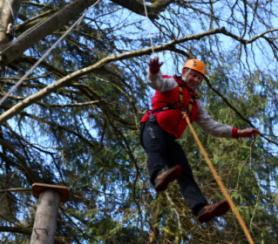 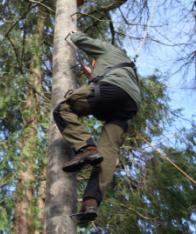 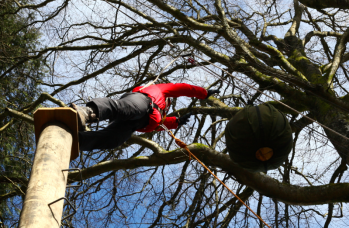 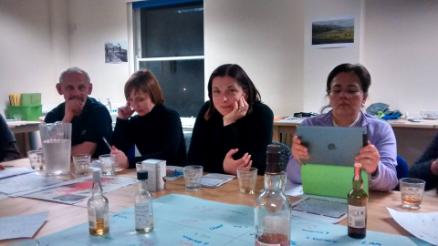 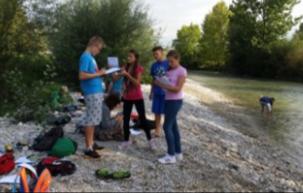 Speed dating: PREDSTAVIMO SE,
svoje delo ZUNAJ
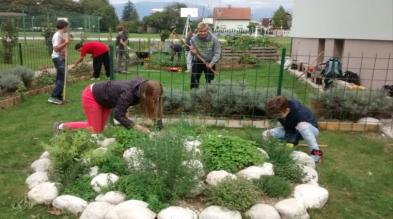 Večer škotske tradicije whiskeya: 
4 značilne skupine škotskega w., 
5 korakov uživanja whiskeya
SINGLE MALT / BLENDED
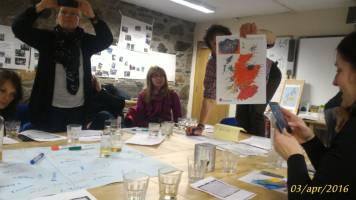 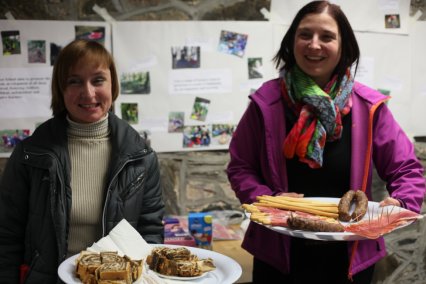 Mihaela
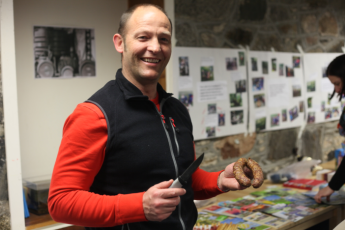 Klemen
SLOVENSKI večer
[Speaker Notes: Dodala slike že obstoječih projektov, ki bi jih prepletli c cilji projekta zdrava šola]
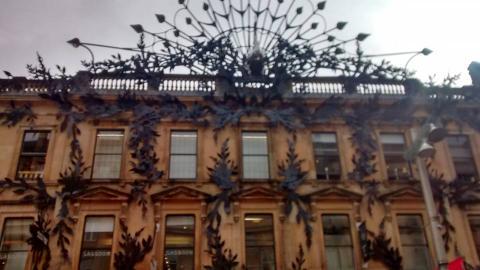 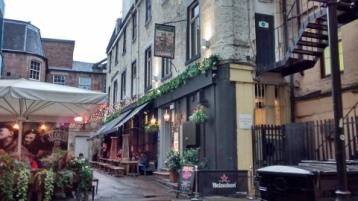 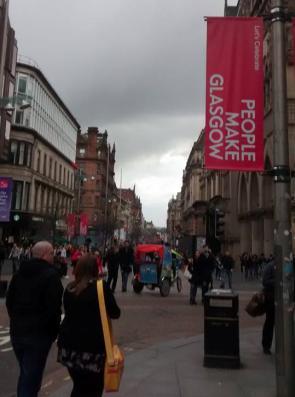 GLASGOW
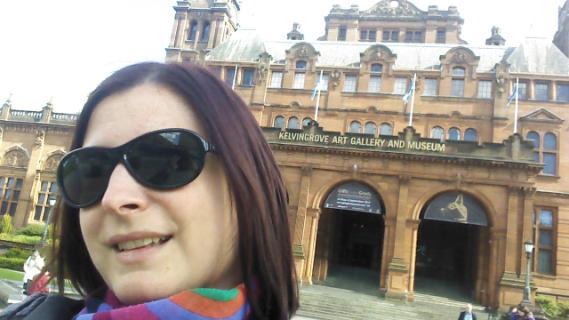